Praktikum pozorovania
Body language, klamanie
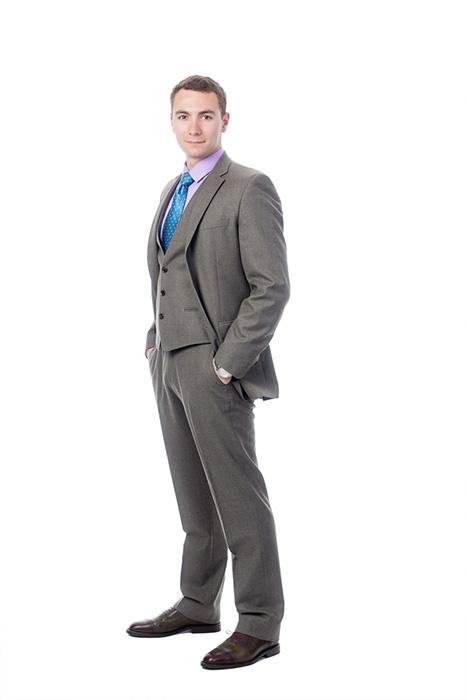 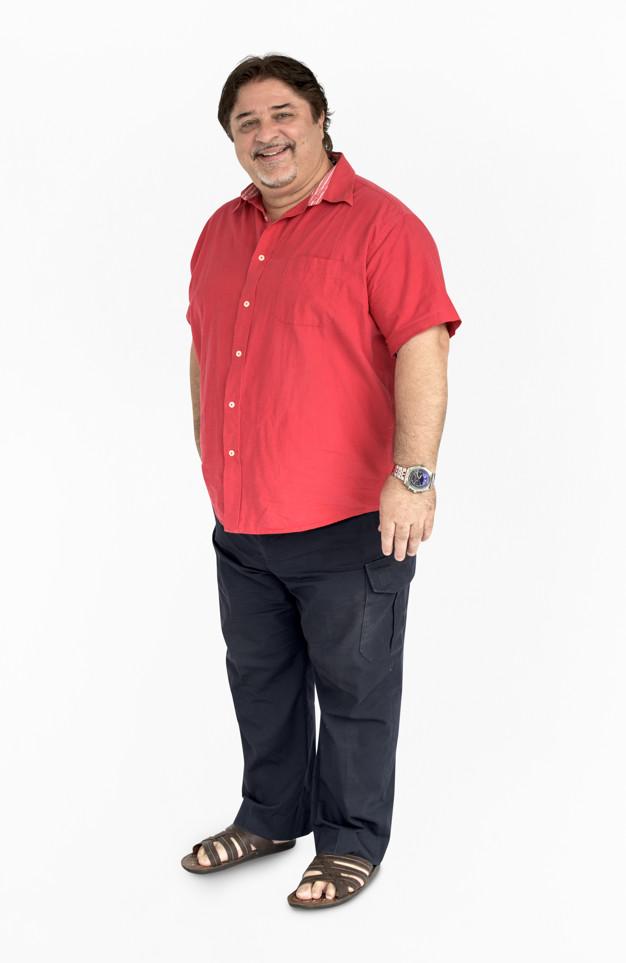 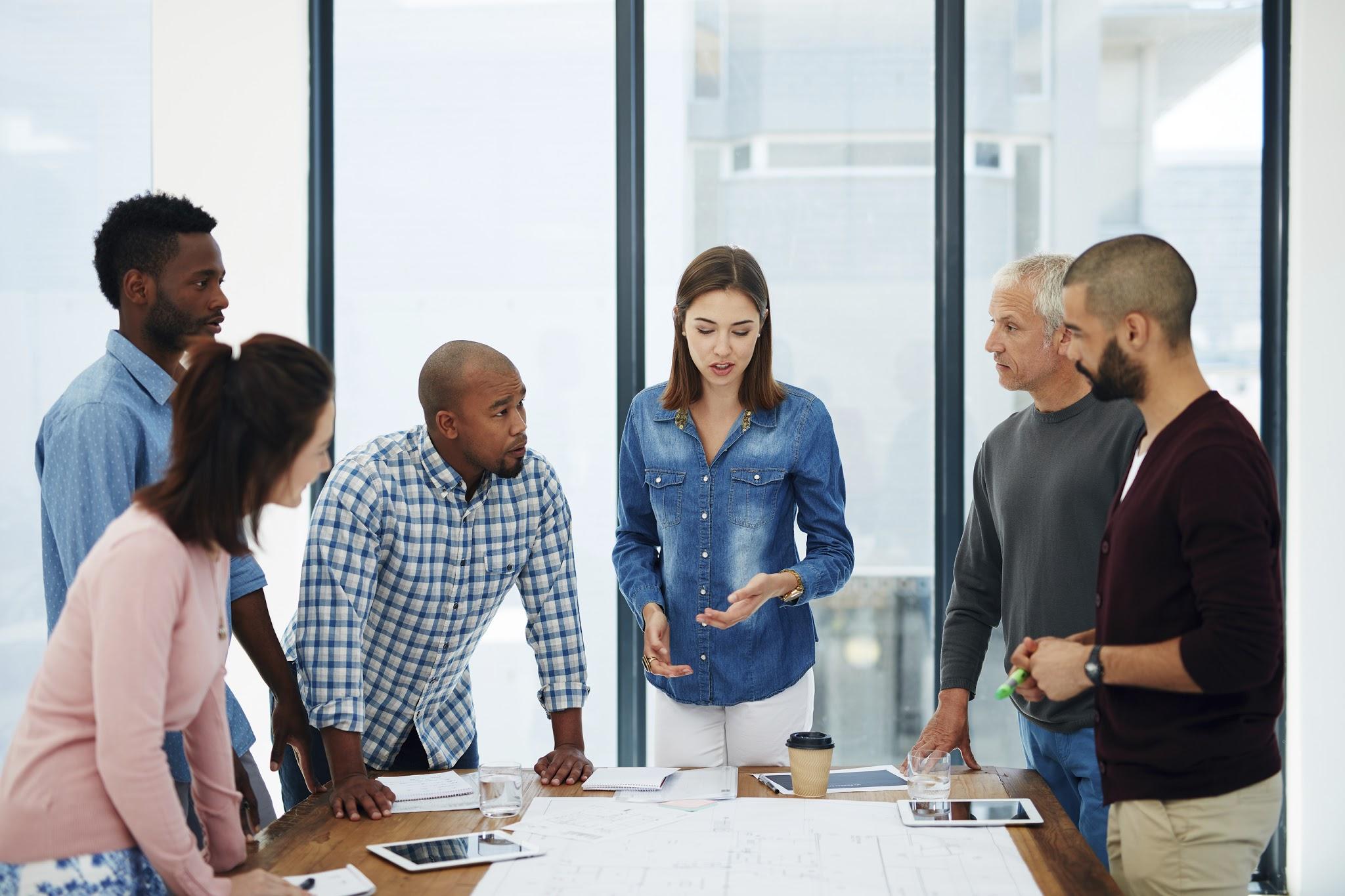 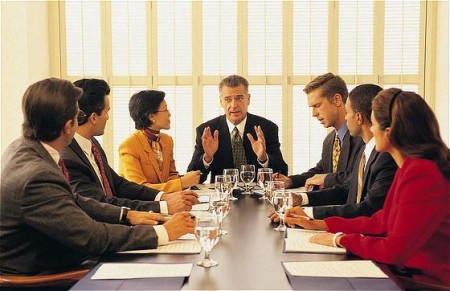 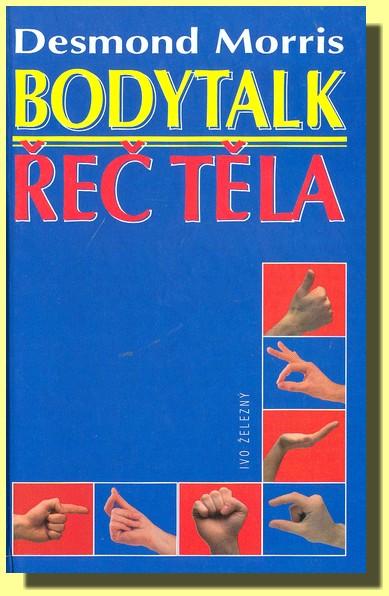 Bodytalk - řeč těla (Desmond Morris, 2004)
654 hesielAnglickú verziu nájdete v študijných materiáloch
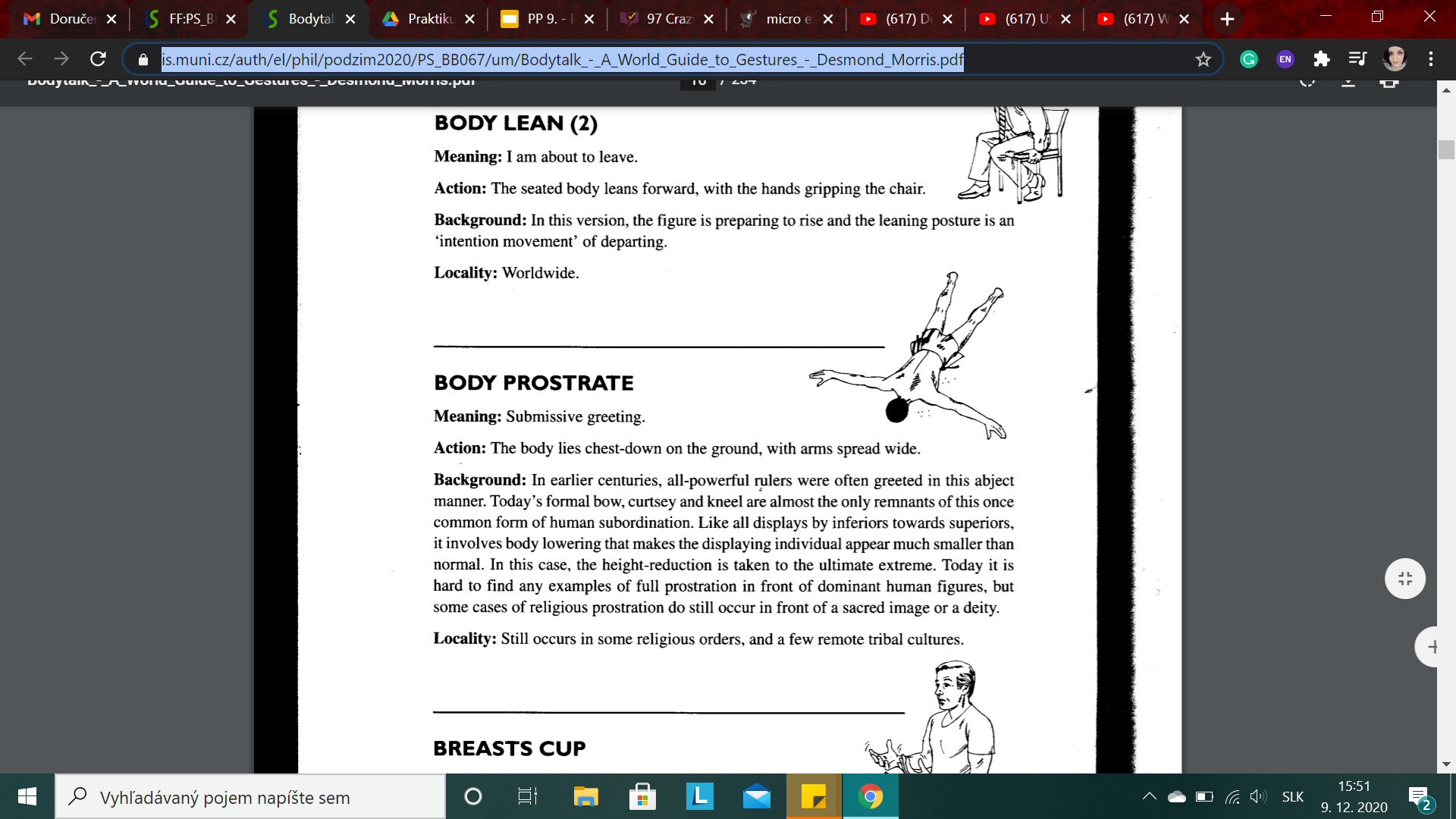 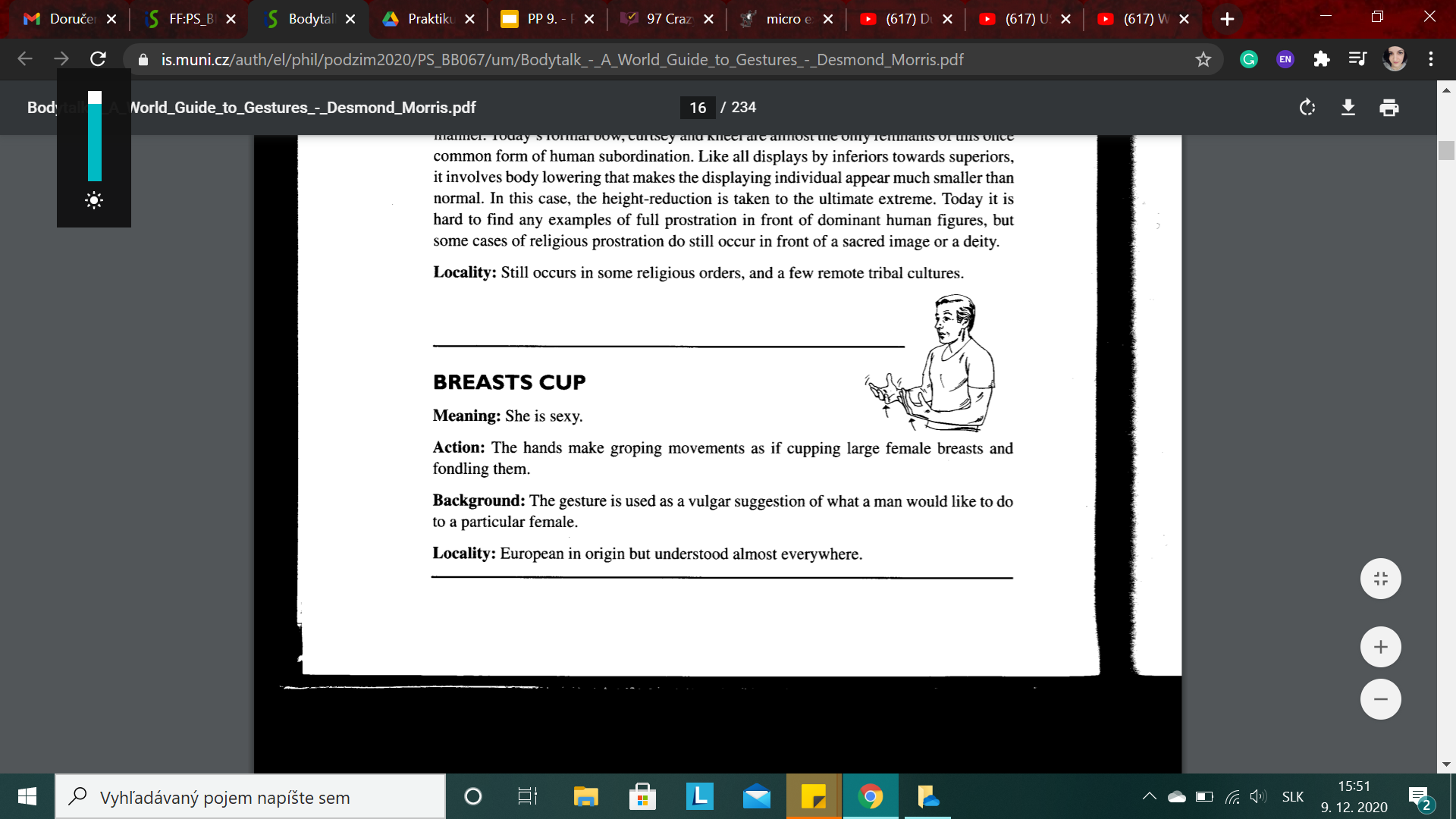 Lidské tváře a jejich tajemství (Walter Schels,1998)
“Odstávajíci uši jsou rysem nepříjemných, nepřizpůsobivých jedinců”
“Větší nosní chřípí a dírky umožňují plný dech a ukazují na silný temperament”
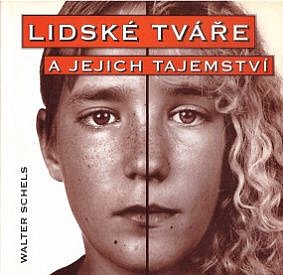 Body language
výrazy tváre (emócie), držanie tela, pohyby rúk a nôh aj osobný priestor
výrazy tváre 
univerzálne
kultúrne podmienené
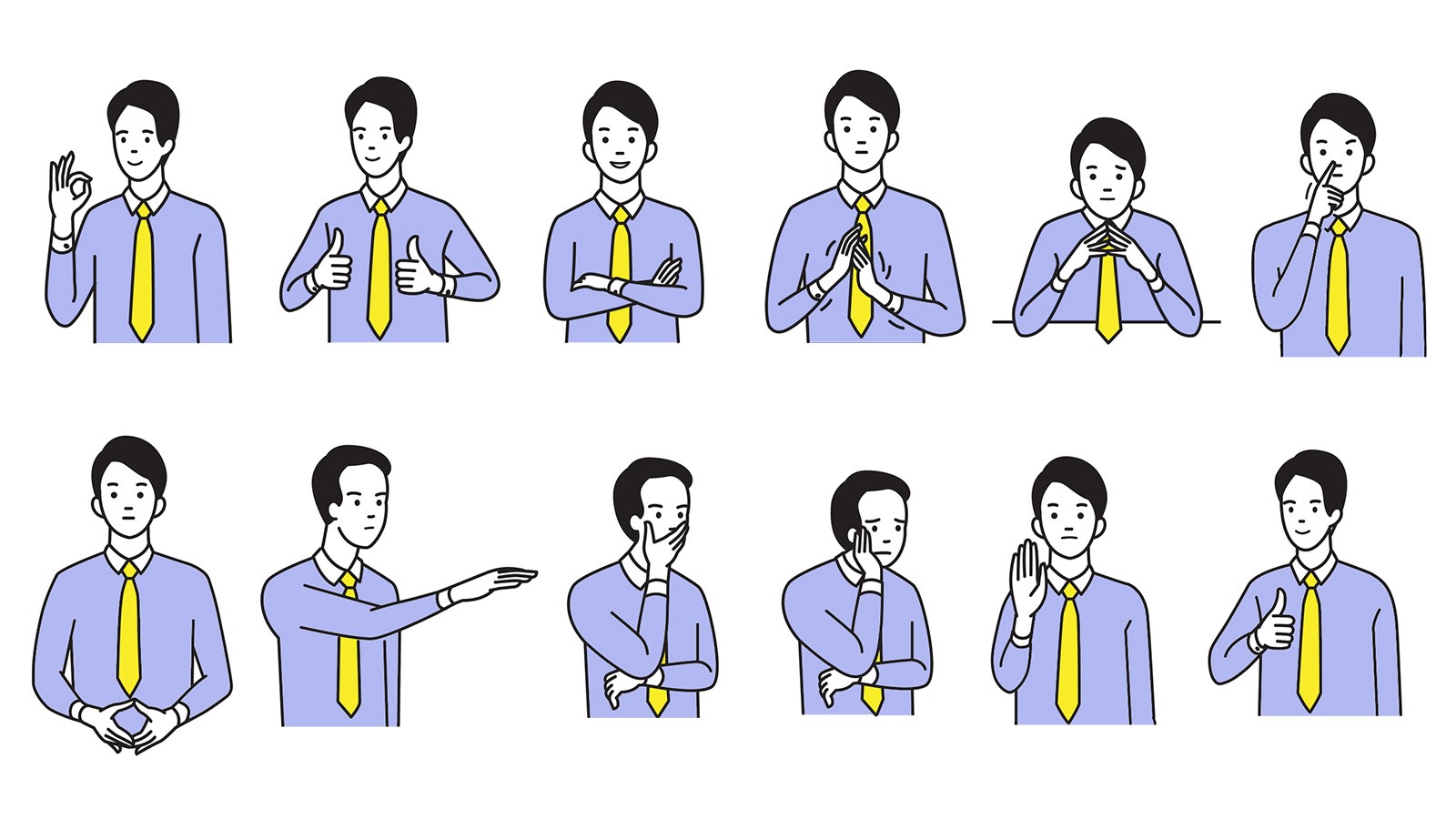 Body language
schopnosť správne “čítať” neverbálne komunikáciu - emočná/sociálna inteligencia
neuvedomovaná úroveň neverbálnej komunikácie
micro-expressions
ako dobre analyzujete mikro-výrazy?


 97 zaujímavých faktov o body language
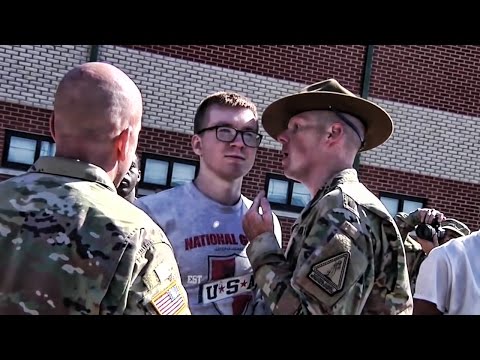 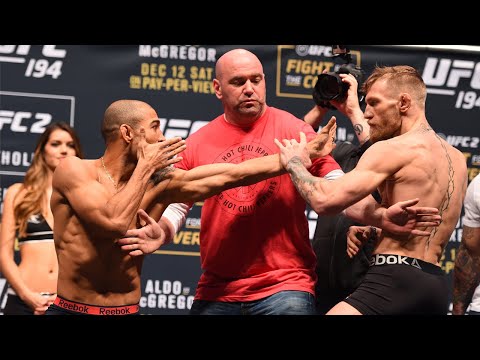 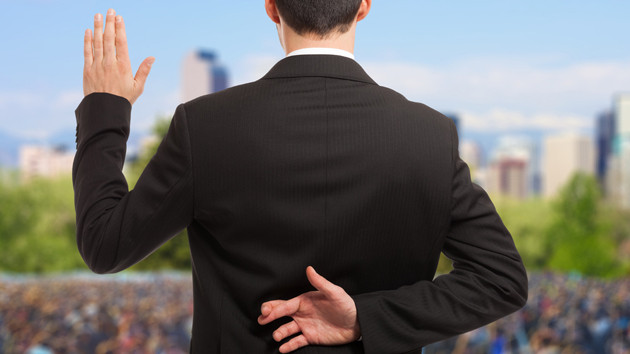 Klamanie a psychológia
klamstvo je súčasťou komunikácie a formou sociálneho správania v interakcii 
predstavivosť, kreativita, pamäť a ďalšie kognitívne procesy
forenzná psychológia alebo terapia
evolučná psychológia - prečo ľudia klamú - v zásade ide získanie výhod alebo vyhnutie sa trestu
pseudologia phantastica = patologické klamanie
 odborný článok - Psychology of Lying
článok od National Geographic - Why We Lie
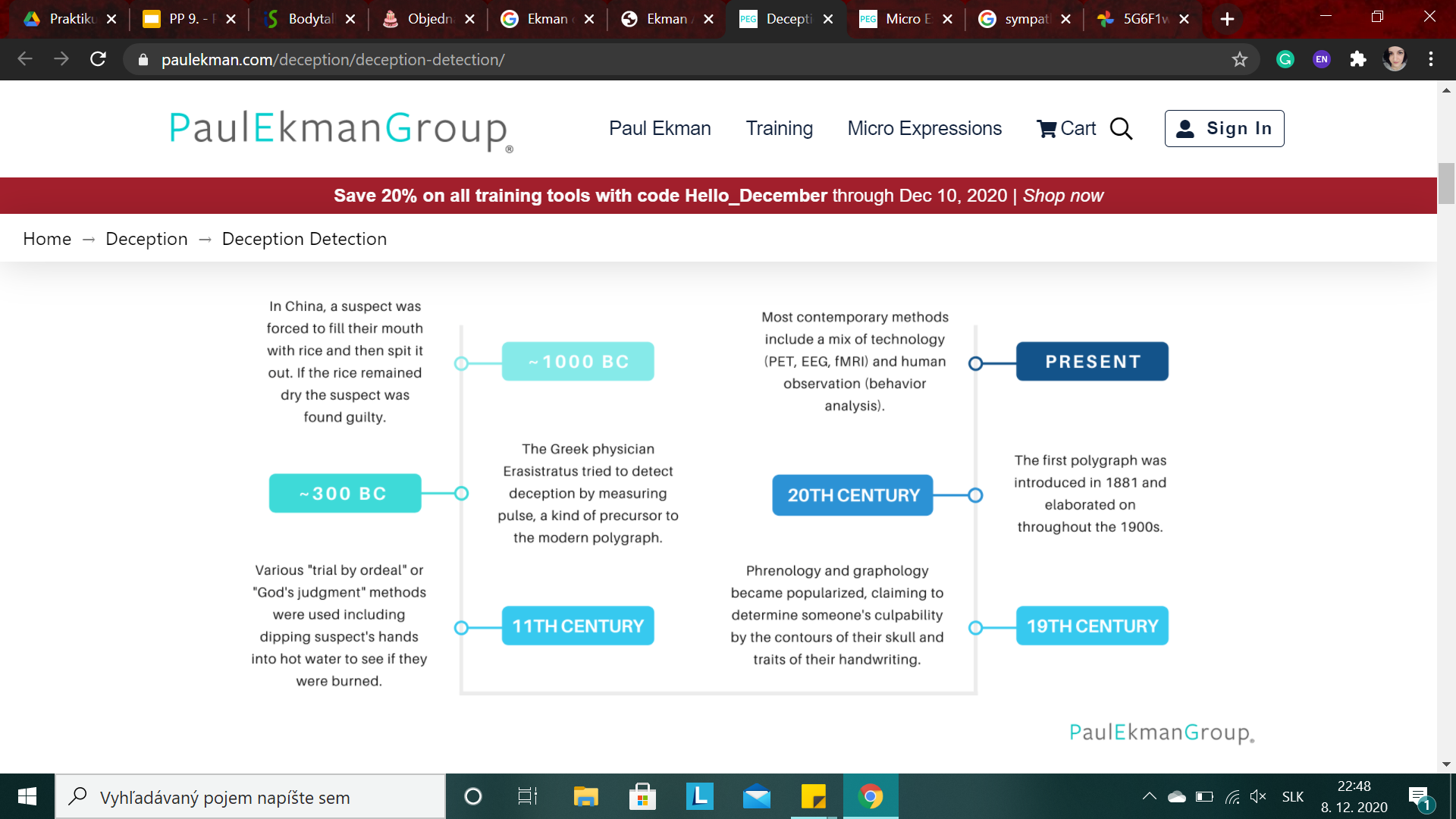 Všetci klameme?
Ženy - 1.1 bilióna kondómov
Muži - 1.6 bilióna kondómov
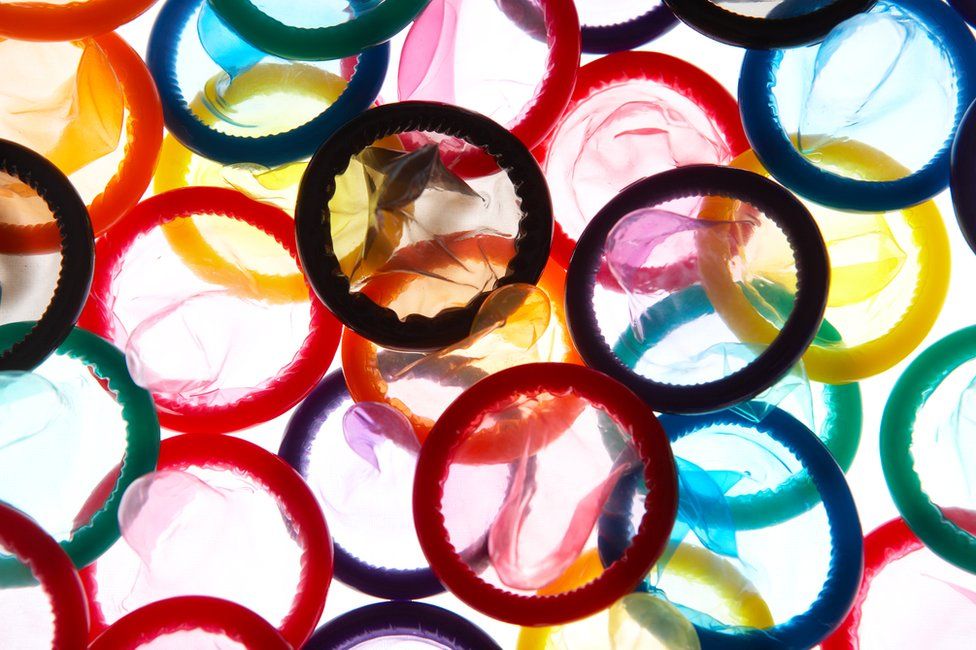 Predaných - 600 miliónov kondómov
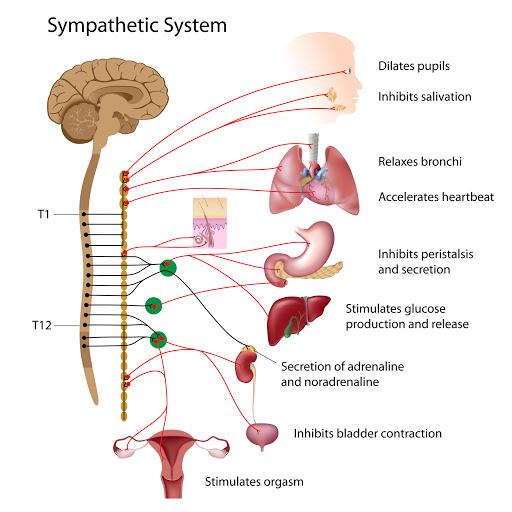 Fyziologické signály
signály, že človek klame = aktivácia sympatiku (arousal)
moduluje neuronálnu a hormonálnu odpoveď na stres v zmysle fight-or-flight
vlastné vnímanie klamstva - patologickí klamári
Psychologické signály
verbálne
neverbálne
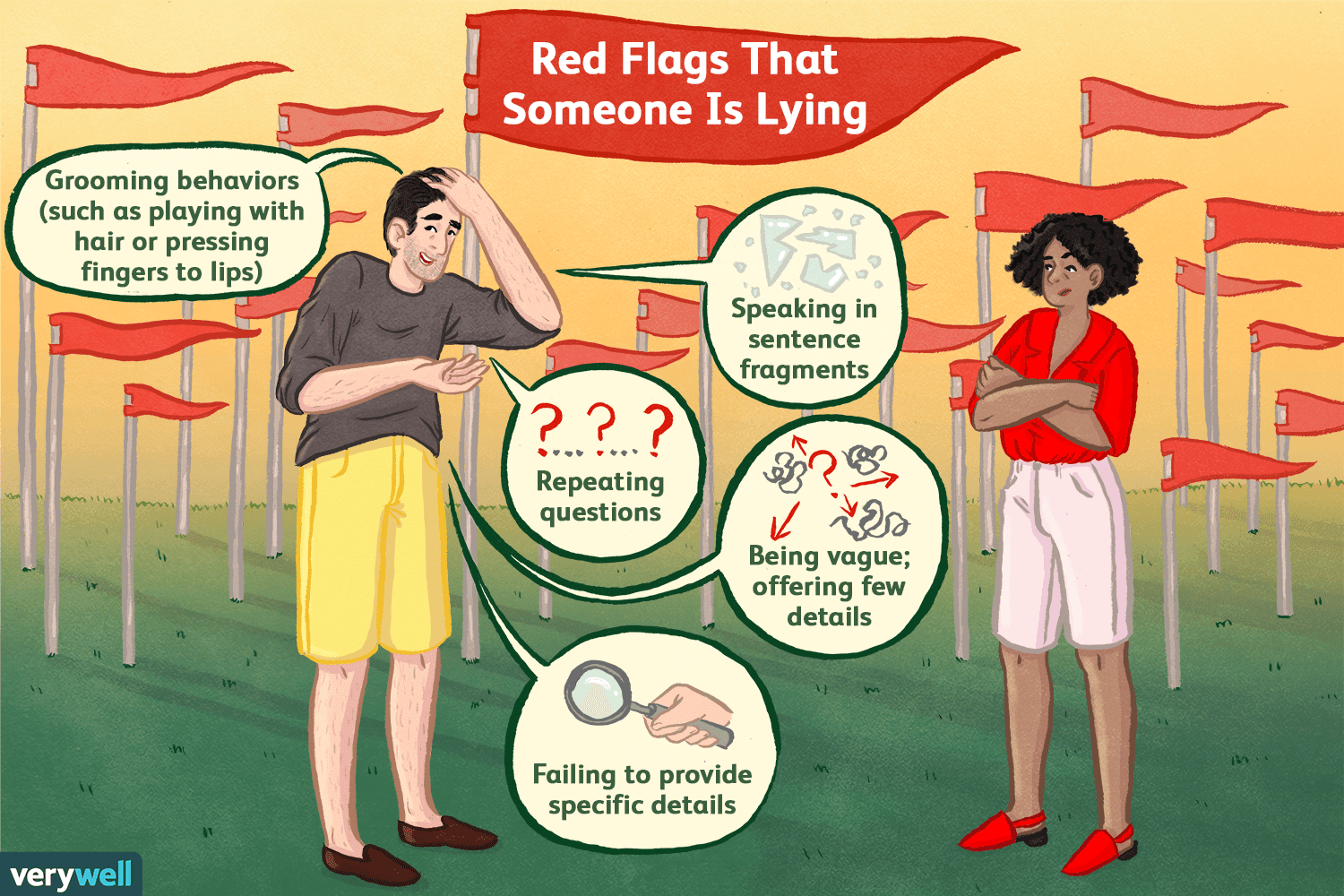 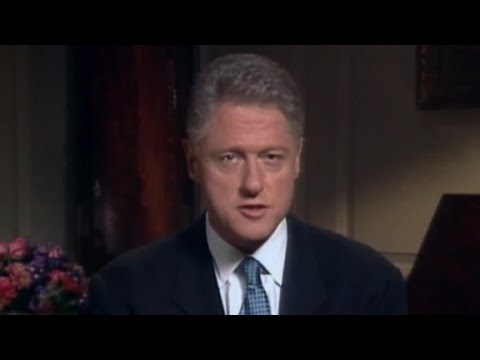 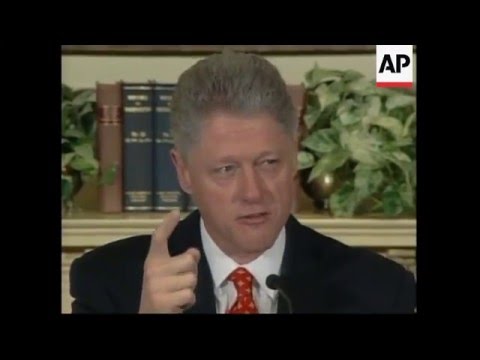 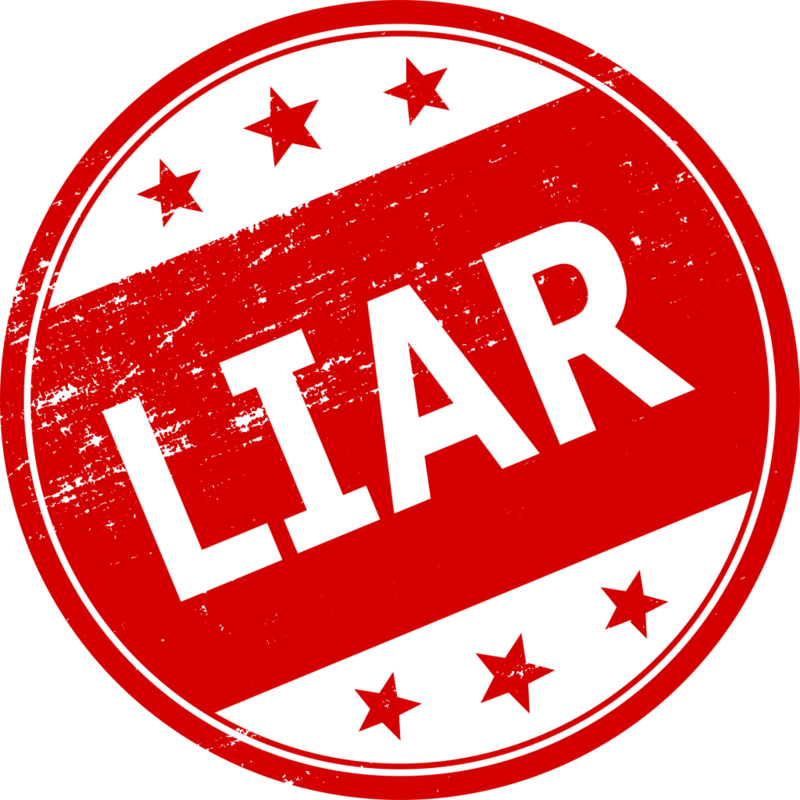 Spôsoby odhaľovania lži
4 kategórie:
Analýza správania (hlas, výrazy tváre, pohyby tela, výber slov,...)
Priame vyšetrovanie (dotazníky, testy, vypočúvanie, …)
Založené na fyziologických indikátoroch autonómnej a somatickej aktivity nezaznamenateľné bez špeciálneho vybavenia (polygraf, eye-tracking)
Zaznamenávanie mozgovej aktivity (fMRI, PET, EEG)
(The Polygraph and Lie Detection, 2003)
Analýza správania
baseline
tréning
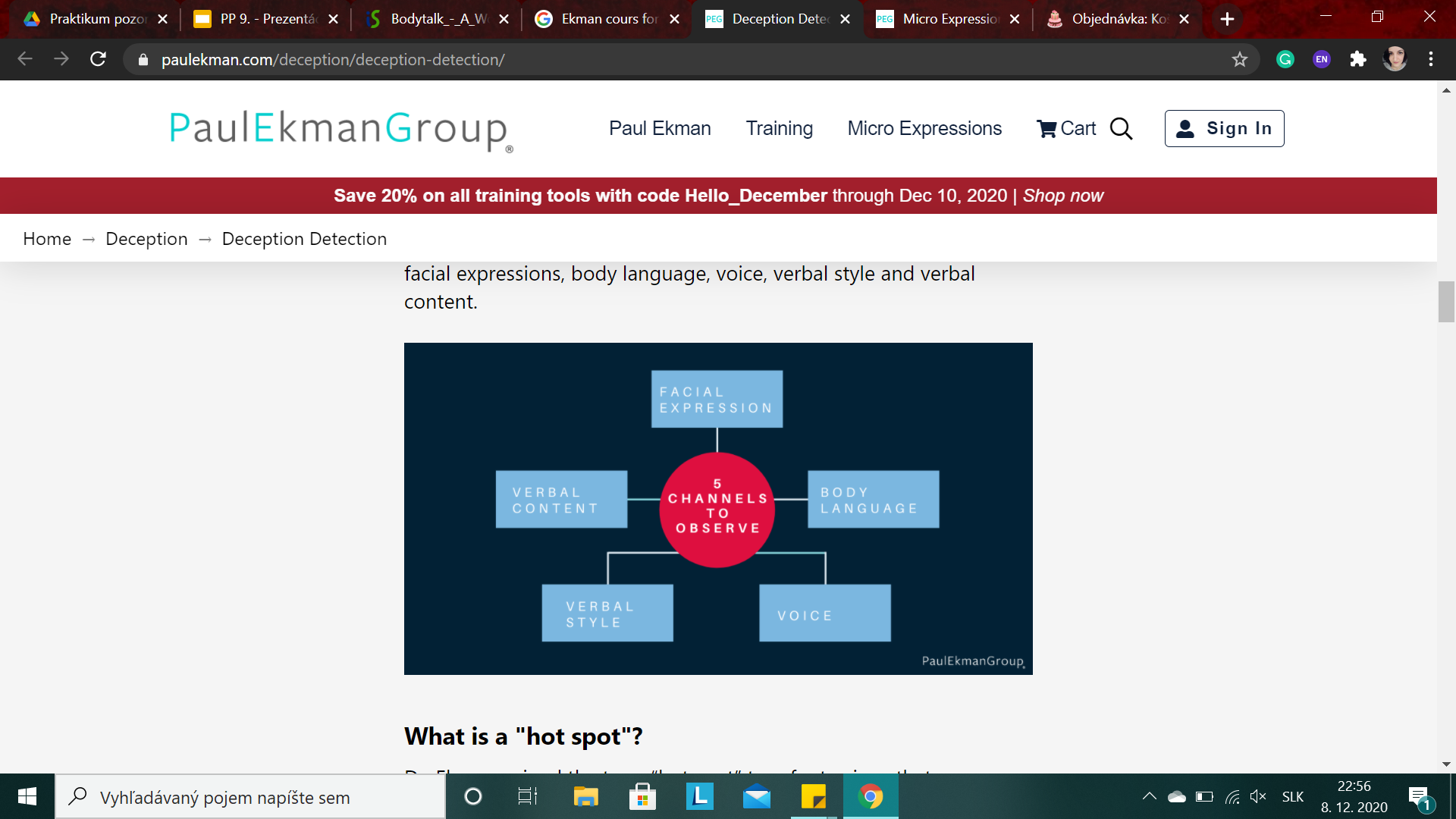 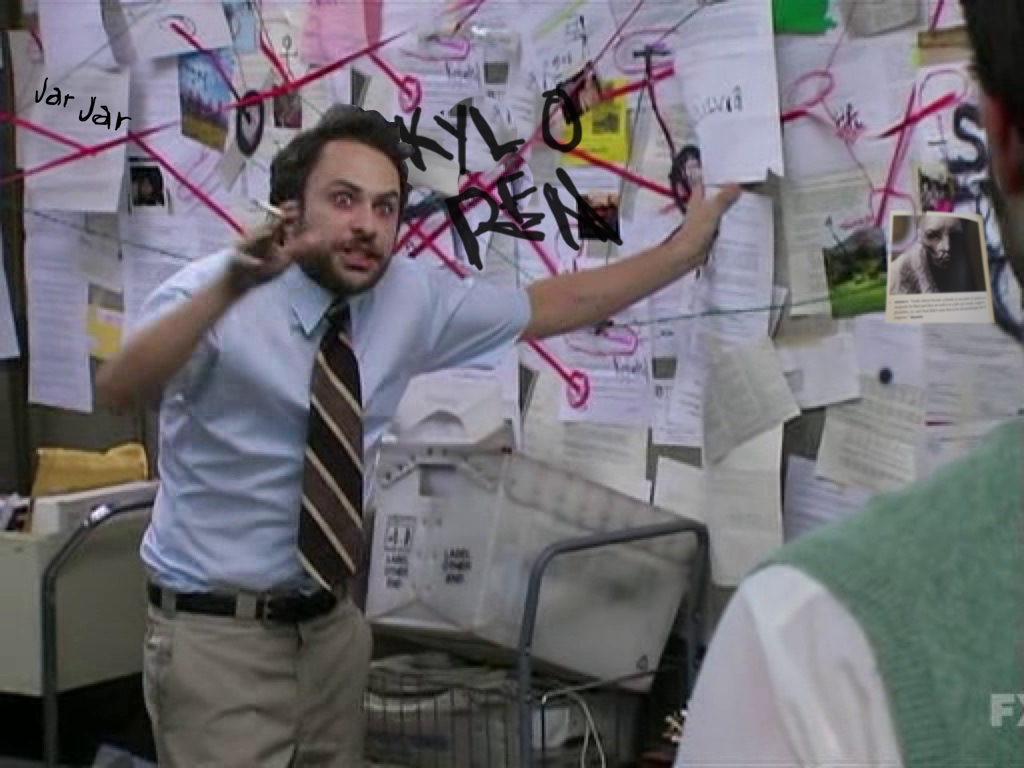 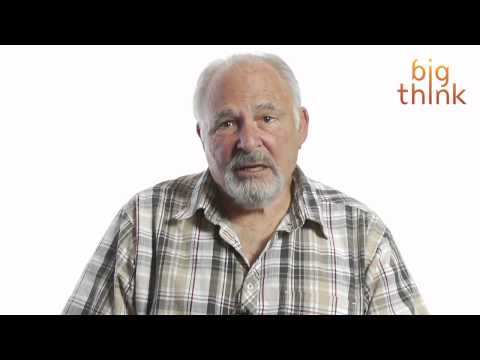 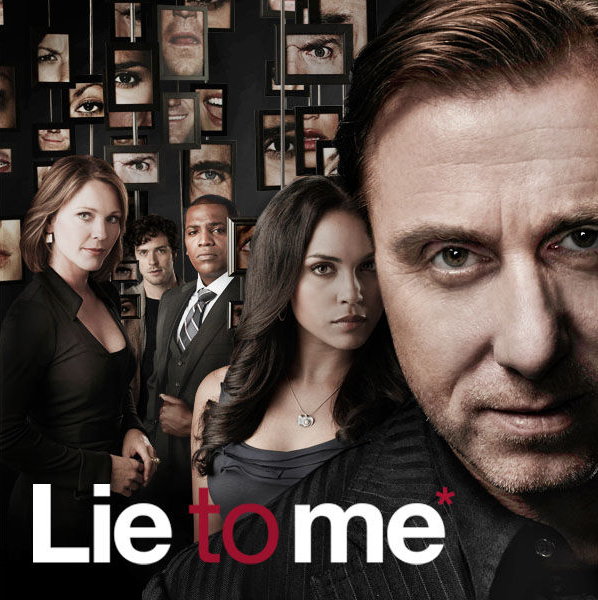 Vyšetrovanie - verbálne prejavy
Nevie odpovedať na jednoduchý dotaz
Pauza alebo oneskorená odpoveď
“Čo ste robili 3.2. 2022?”
“Vykradli ste 3.2. 2022 čerpaciu stanicu?”
Opakovanie otázok
Nevie poprieť tvrdenie
“Vzal si chýbajúce peniaze?”
“Experimentoval si s drogami?”
Presviedčacie vyjadrenia
Útok
Znižovanie vážnosti situácie
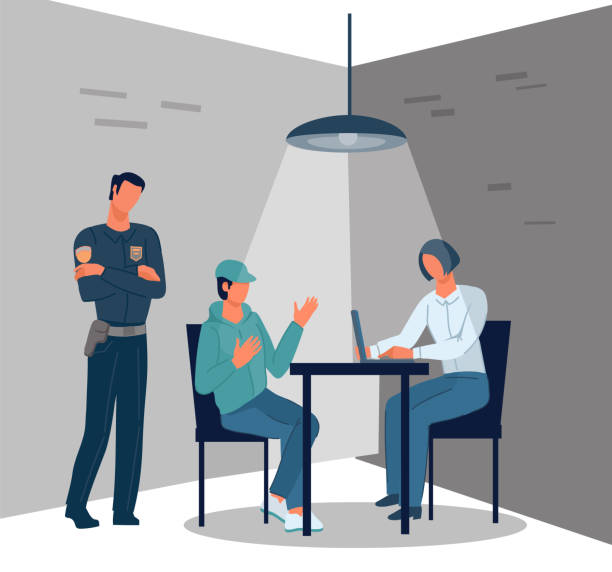 Neverbálne prejavy
neistota v hlase
ľahostajnosť
prílišné premýšľanie počas výpovede
upravujúce sa správanie - hranie sa s vlasmi, gombíkom, …
stereotypné pohyby
zakrývanie očí alebo tváre
odkašliavanie
aktivita v oblasti hlavy
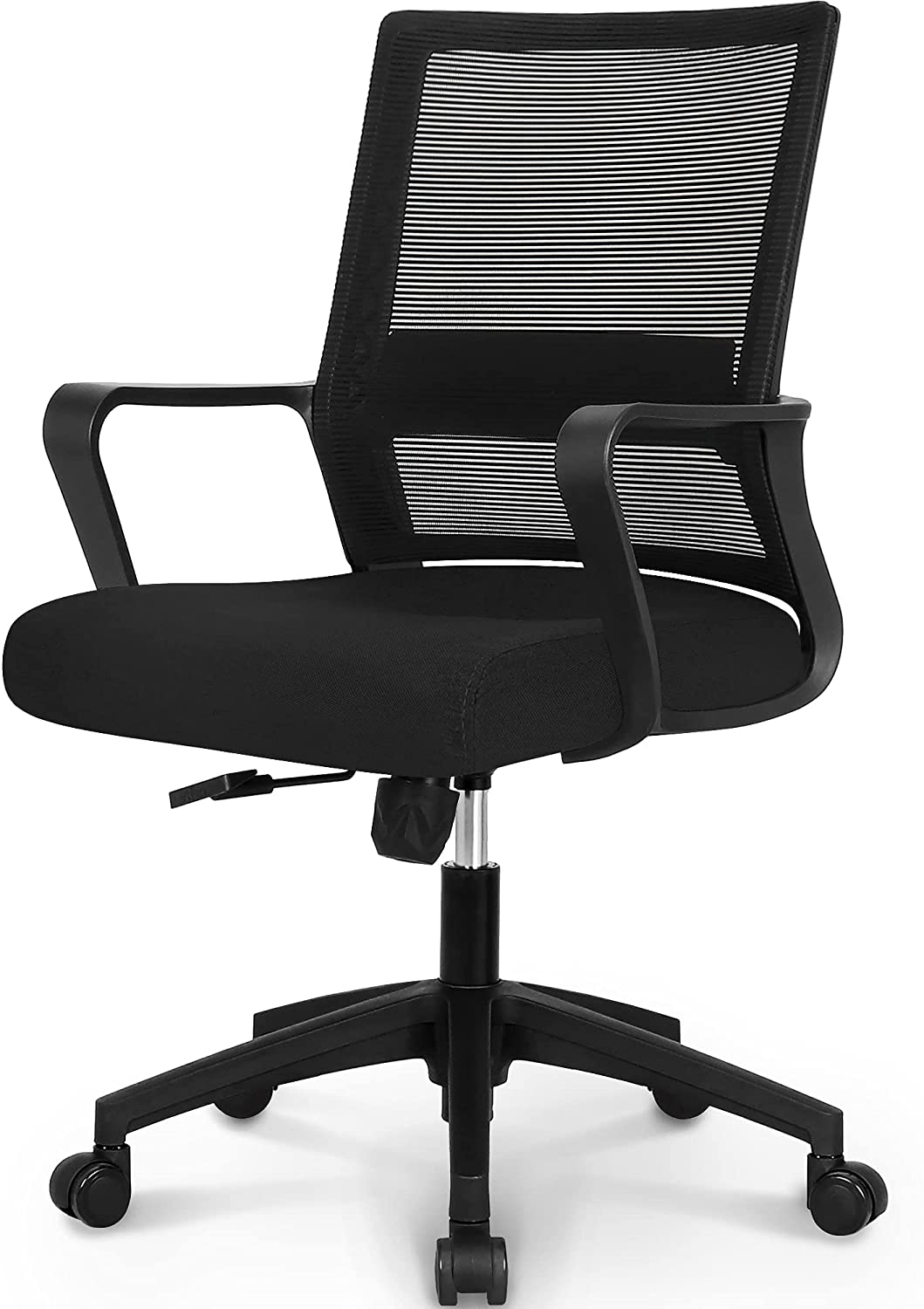 Aké sú najlepšie otázky?
krátke
jednoduché
s jedným významom
priamočiare

doplňujúce otázky
najdôležitejší je kontext
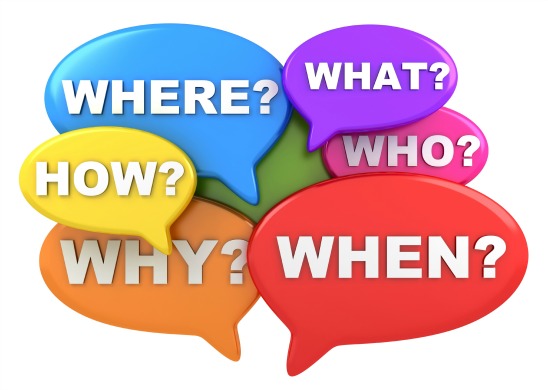 Polygraf (detektor lži)
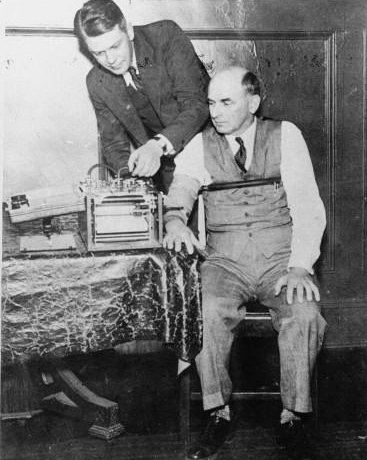 tep, frekvencia dýchania, vodivosť kože a krvný tlak
vplyv subjektivity - vlastný systém skórovania odpovedí
APA: “Most psychologists agree that there is little evidence that polygraph tests can accurately detect lies.”
Článok na stránkach APA
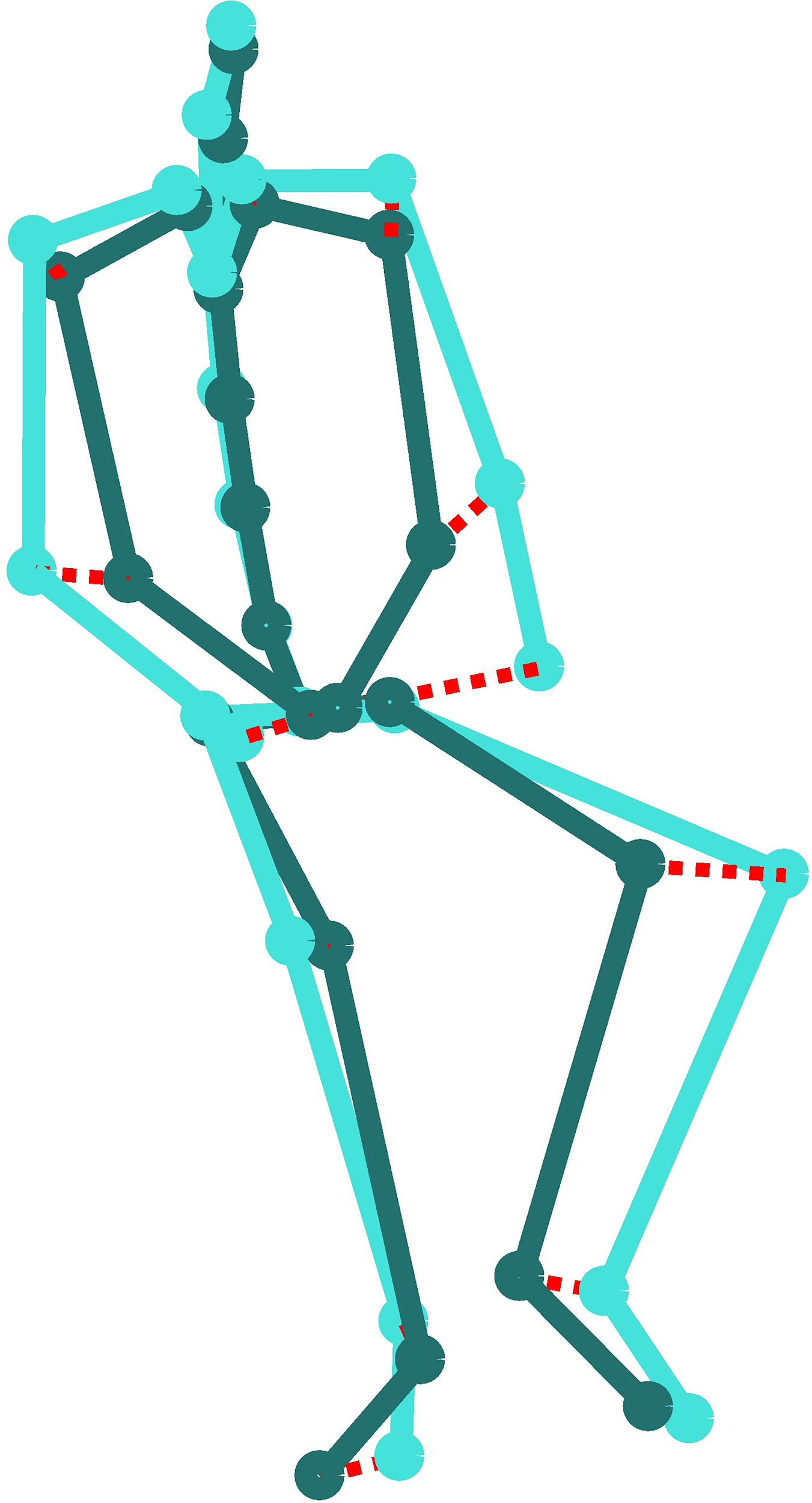 Full body motion
novší systém na odhaľovanie lži
efektívnejší ako polygraf
funguje na princípe 17 senzorov, ktoré zachytávajú pohyb v 3D s frekvenciou 120 meraní za sekundu
výskumná štúdia popisujúca technológiu
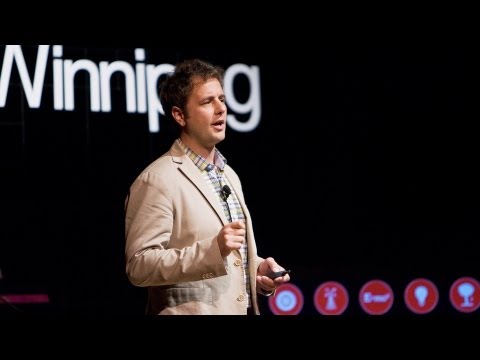 Jeff Hancock
lingvistický pohľad
článok o algoritme na zachytávanie falošných reviews
6 príkladov
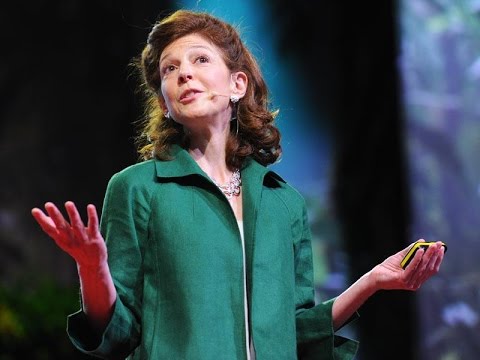 Pamela Meyer - Ted talk
Populárne náučná literatúra
Houston, P. (2013). Spy the Lie: Former CIA Officers Teach You How to Detect Deception.
Stephens-Davidowitz, S. (2017). Everybody Lies: Big Data, New Data, and What the Internet Can Tell Us About Who We Really Are.
Zdroje obrázkov
https://www.verywellmind.com/thmb/c8m19DRbGdvxRfh7e0Vc5ifkd0I=/1500x1000/filters:no_upscale():max_bytes(150000):strip_icc()/illo_BodyLanguage-Posture-5984a3b99abed500102bc434.pnghttps://www.databazeknih.cz/img/books/32_/323693/big_lidske-tvare-a-jejich-tajemstvi-nro-323693.jpghttps://i1.wp.com/www.trendmut.com/wp-content/uploads/2018/02/body-language.jpg?fit=1024%2C405&ssl=1&resize=1280%2C720https://storage.googleapis.com/ltkcms.appspot.com/fs/yd/images/cover/body-language.base?v=1586979773https://i.dlpng.com/static/png/426374_preview.pnghttps://news.blr.com/app/uploads/sites/3/2017/11/telling-lies-2.jpghttps://www.verywellmind.com/thmb/GaRa8RC4KktAt1QXiouuXKouJfU=/1500x1000/filters:no_upscale():max_bytes(150000):strip_icc()/how-to-tell-if-someone-is-lying-2795917-c9075a9623f049d6b1d5e82317b23501.pnghttps://upload.wikimedia.org/wikipedia/commons/8/8e/Leonarde_Keeler_1937.jpghttps://www.cl.cam.ac.uk/~rja14/Papers/HICSS-to-freeze-or-not-to-freeze.pdfhttps://i.dlpng.com/static/png/45342_preview.pnghttps://lh3.googleusercontent.com/proxy/5G6F1wP9FOjIDSX5UPGGLMEk57r5PkzPkgX7bIkXOCvUGD9KN6clh9I-YaMMDQ_YptqwIG5Bfen-keQ8uaXUDIr61SGanwjgtMzY1ASAELJNoQJ5am6u_wwA8e87R6KNmiHM6xzdbW2HnQzygvkHiQhttps://www.ekmaninternational.com/wp-content/uploads/lie-to-me.jpghttps://www.porchdrinking.com/wp-content/uploads/2017/11/3jqRCaO.pnghttps://letstalk.voiceprint.global/wp-content/uploads/2014/09/iStock_85243297_LARGE.jpghttps://wp.en.aleteia.org/wp-content/uploads/sites/2/2020/07/WEB3-COUPLE-ARGUE-FIGHT-RELATION-Shutterstock_1667160103.jpghttps://ichef.bbci.co.uk/news/976/cpsprodpb/D4B4/production/_108325445_gettyimages-115886141.jpghttps://20fd661yccar325znz1e9bdl-wpengine.netdna-ssl.com/wp-content/uploads/2021/02/neo-chair-adjustable-rolling-swivel-office-chair.jpghttps://www.marbellafamilyfun.com/images/marbella_questions_and_answers.jpeg